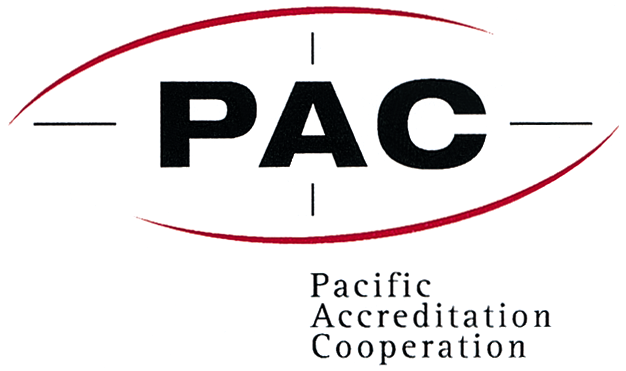 PAC AND ITS ACTIVITIES 

ITU-UNIDO Regional Forum on Sustainable Conformity Assessment
Yangon, Myanmar, 25-27 November 2013
Venkat Balakrishnan
PAC Vice Chair
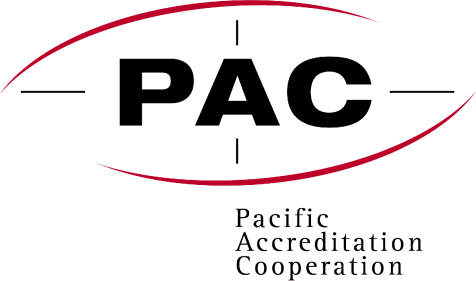 Introduction
Organization:

An association of accreditation bodies for certification in the APEC member economies and other interested parties such as conformity assessment body (CAB) associations

Mission Statement:

To represent the interests of Asia and/or Pacific economies nationally, regionally and internationally in the area of certification body accreditation and related activities, in support of APEC, IAF and WTO/TBT aims and objectives.
2
[Speaker Notes: PAC concentrates solely on accreditation of certification bodies, 
leaving the work of laboratory accreditation, proficiency testing, Inspection body accreditation in our region  to our sister organisation Asia Pacific Laboratory Accreditation Cooperation (APLAC). 

PAC, is one of the five specialist regional bodies of the APEC, which is already mentioned by Mr. Blair.
The other 4 SRBs are APLAC, PASC (Pacific Area Standards Congress), APLM (Asia Pacific Legal Metrology Forum) and APMP (Asia Pacific Metrology Program). Together the 5 SRBs form the foundation for all standards and conformance activities in APEC member economies.]
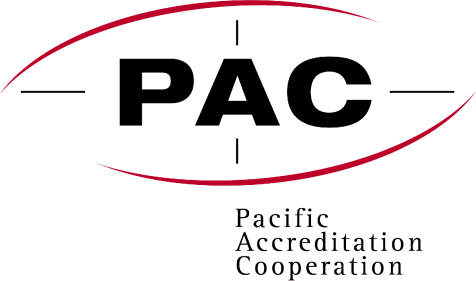 Established in 1995
Membership comprises 29 Full Members and 6 Associate Members, 1 Observer Member and 1 Corresponding Member
3
[Speaker Notes: When PAC was established in 1995, full membership was only available to accreditation bodies from APEC member economies.
Recognizing that this membership structure excluded some major Asian economies such as India, PAC amended its membership rules around 10 years ago, to encompass ALL Asian economies, as well the Pacific rim members of APEC.  

PAC members now represent 2/3 of the world’s population. 
PAC has 37 members covering 29 economies, two CB associations, and one individual CB (TCL) in India, which represent the interests of certification bodies. 

The areas in red on this world map show the current membership distribution of PAC.  
Those in blue represent areas where PAC is currently actively promoting our activities to attract possible new members.]
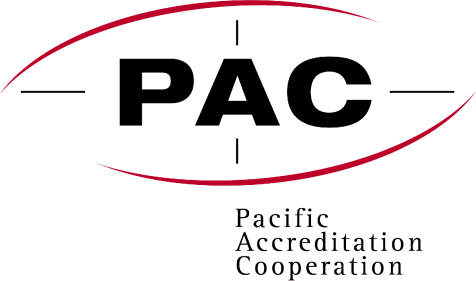 New Membership
Two new Membership Categories were finalised in November 2012 

Observer Member 

Corresponding Member

	Definition of these categories is the same, but 	different benefits/rights and obligations
4
[Speaker Notes: PAC has continued to respond to the demands of the accreditation and certification community, and as such has developed criteria for two new membership categories, targeting the following sectors: 
Conformity Assessment Bodies that are accredited or in the process of being accredited by PAC’s full members, 
regulators, 
industry and consumer groups,
 business entities, or 
other users of conformity assessment services in the region, 
that support the objectives of PAC.  

Further information on these two new categories is available from the website or by contacting the PAC Secretariat.]
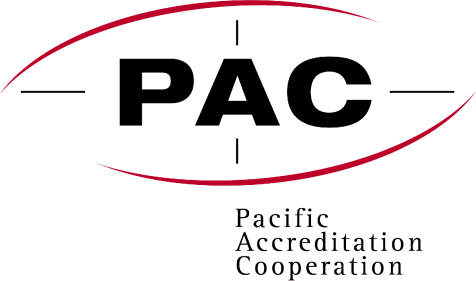 Objectives
to facilitate trade and commerce among economies in the Asia and  Pacific region. 
to create, through its membership of the IAF, a global system that grants international recognition of certification or registration of management systems, products, services, personnel and other programs of conformity assessment.
5
[Speaker Notes: Our Objectives are
To facilitate trade and commerce, and
To create a global system in the field of conformity assessment

In order to achieve these objectives
The most important task for us is to establish rigorous and reliable MLA or Multilateral Arrangement mechanism in our region.]
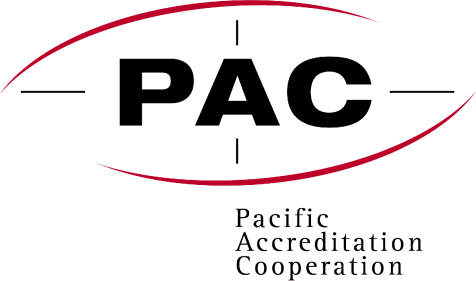 The PAC MLA
The PAC MLA (Multilateral Recognition Arrangement) 
is a formal arrangement among PAC AB members
is based on the equivalence of accreditation programs operated by accreditation body members, 
is verified through peer evaluation among those accreditation body members
is recognised as a regional arrangement by the IAF and its membership worldwide
6
[Speaker Notes: The PAC MLA was established to:
enhance government, industry and consumer confidence in regional and world trade, paying particular attention to regional needs, especially those of APEC member economies; and
support emerging industries and technologies, by providing accreditation to certification bodies in the fields of management systems, products or services, persons and other similar fields.]
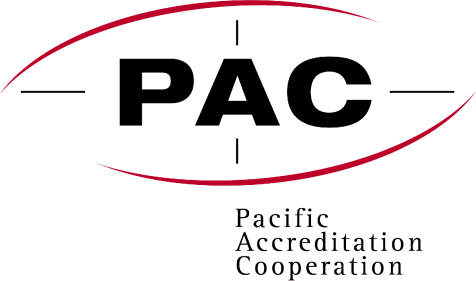 Established MLA Programs
PAC currently operates Multilateral Recognition Arrangements (MLAs) in the following three areas:

Quality Management Systems (QMS) 
	- 15 members and 3 Applicants
Environmental Management Systems  (EMS) 
	- 13 members and 3 Applicants
Product Certification Systems  
	- 16 members and 3 Applicants
7
[Speaker Notes: The PAC MLA for QMS was launched in 1996 with the first signatories in January 1998.  
The EMS MLA was signed in November 2003 and the Product MLA quickly followed in July 2004.   
PAC MLA Members are also members of the IAF MLA, giving them global mutual recognition for these three programs.]
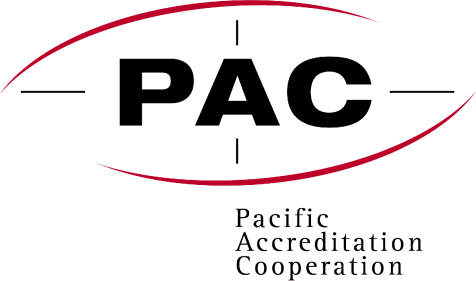 Newly launched MLAs
Food Safety Management Systems (FSMS) 
	- launched in June 2012
Greenhouse Gases (GHG) 
	- launched in June 2012
Information Security Management Systems (ISMS)
        - launched in February 2013
Certification of Persons 
	- to be launched in 2013
8
[Speaker Notes: PAC is leading the way in the establishment of new MLAs, based on the policy directions of APEC and the needs of PAC members. 
We regularly survey members to ascertain areas of mutual interest.

Four new areas of activity have been identified through discussions with PAC and APEC members – being FSMS, GHG, ISMS and Certification of Persons.  
Due to a higher level of demand by members, it was decided in 2010 to develop the MLAs for FSMS and GHG as a first step. 
The criteria used for the initial evaluations has been developed by specially formed PAC working groups, many of whose members are also active in the related IAF WGs.
So we always pay special attention to global harmonisation when launching a new MLA.  
Therefore the PAC criteria for a new MLA is based on the latest draft criteria within IAF and will be amended as required when the IAF criteria has been finalised.

The FSMS MLA, launched in June 2012 has received 4 applications to date and 
the GHG MLA has received 3. Several more members have advised that they will apply to join one or both of these MLAs in their next accreditation cycle.

The evaluation process is expected to take around 12 months from receipt of application.

These MLAs will become operational when three (3) applicants have successfully completed the peer evaluation process.]
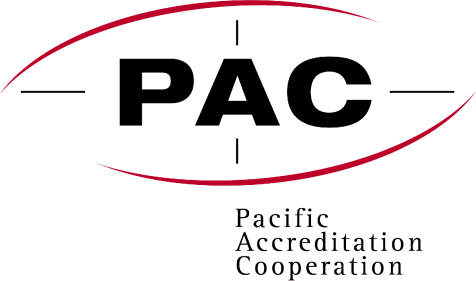 Rationale to develop a new MLA
Recognised need in the region for a MLA (complements stated APEC priorities)

International Standard is available for use

Membership of PAC are performing accreditations to this standard (Market needs)
9
[Speaker Notes: At this stage PAC will only develop a MLA based on an internationally recognised and accepted standard.  
This restriction helps PAC to focus its resources on development of programs that will benefit ALL members, and 
which may be picked up by other regions in the future and 
become part of the IAF MLA system, as per our objective of gaining global recognition of our programs.

PAC members may make a proposal for the development of a new MLA that meets this criteria. 
In order for the proposal to be considered, at least 3 PAC members must support the proposal and commit to both working on the development of relevant documentation, and to applying to join the MLA once it is launched.]
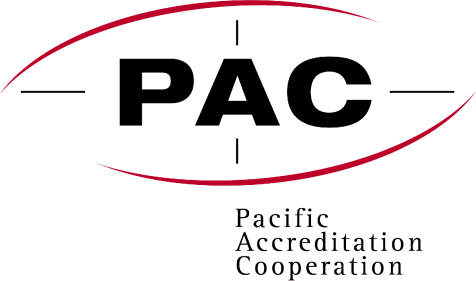 Benefits
MLAs create an opportunity for members to develop their capacity to respond to regulatory, industry and community needs in priority areas.

The direct benefits are derived from improved individual organisational performance.

Numerous capacity building programs flow through to the certification body level and trickle down to industry.

The indirect benefits are derived from the capacity building and maturing market capability.
10
[Speaker Notes: The primary objective of MLA is to eliminate the technical barriers in the conformity assessment., but
there are many benefits to developing an MLA and these are not confined to the ABs. 

A great deal of preparatory work is done before launching a new MLA and most of this work is capacity building.  
Within PAC, we endeavour to ensure that training prior to the launch of an MLA covers CBs as well as ABs, 
and where possible ensure that financial assistance is available to developing economy members of PAC and APEC, to attend the training. 

For example, AB and CB staff from 8 PAC member economies including Indonesia, Philippines, Mexico and Peru have benefitted from this funding for several of our recent courses, most notably the FSMS and GHG courses.

This work doesn’t stop when the MLA is launched, with additional training held in conjunction with the PAC annual meetings, and also at other venues throughout our membership based upon demand.]
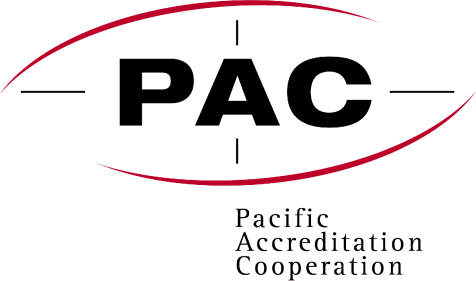 Regional share in 2011
                                                (ISO Survey 2011)
Nr. of cert.:  1,111,698
267,457
19,980
17,509
20,034
461
10.6
42.4
44.5
55.2
53.5
78.7
44.3
31.1
22.5
11
[Speaker Notes: Now this is a slightly different topics.
Last December ISO just released the results of its 2011 survey of accredited certification to ISO management system standards.

This chart shows regional shares in 2011 for issued certificate of main management system standards.
Green: East Asia and Pacific
Red: Central and south Asia (Kazakhstan and India, Sri Lanka)
Orange: North America
Dark blue: Central/South America   Some of both region are PAC members as well.

So we can say that PAC is in a dominant position in QMS, EMS FSMS and ISMS, and 
Europe has a big share in MDMS, and EnMS, Nr. of certificate of En MS is still small.]
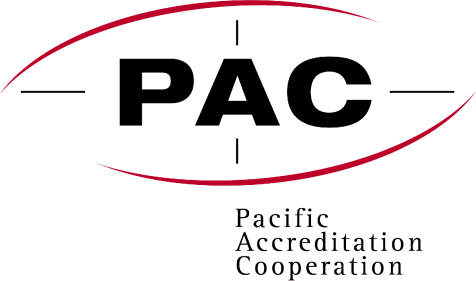 Trends in Regional Share (QMS)
269,332
492,248
12
Source: ISO Survey -2011
[Speaker Notes: This shows the trends of regional share in QMS certificate.
As you see, East Asia & Pacific share is growing rapidly.
This growth is not seen in these 10 years, 
but if we go back to year 1993 when the first survey was conducted, Europe share was 81.1% and East Asia & Pacific was only 10.2%.

Sometimes it is said that the origin of conformity assessment scheme for management system is Europe, 
It may be correct, however, utilisation of the scheme for management system has been now widely spread and very popular in APEC and Pacific region.]
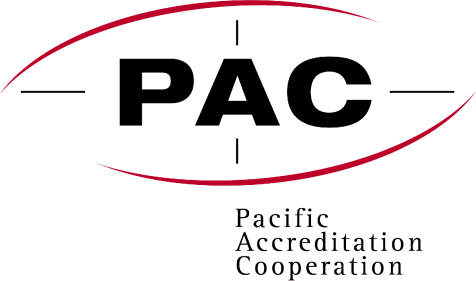 Trends in Regional Share (FSMS)
2,749
8,886
8,011
704
13
Source: ISO Survey -2011
[Speaker Notes: Food safety issues are one of the deepest concerns in every economy.
Again PAC region is now a main player in the conformity assessment for FSMS.

Having these circumstances, PAC member economies are necessary to endorse the confidence in FSMS certification.]
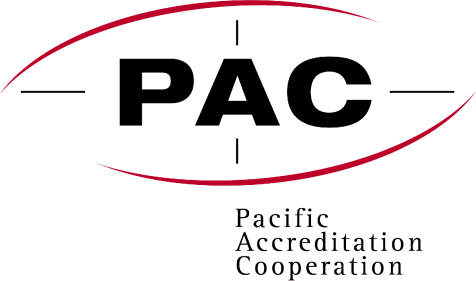 Enhancement Strategies
Strategic Plan revised every 3 years.
Current plan is for 2013 to 2015 inclusive.

Major goals identified in this plan.
Enhance PAC’s capability as a learning organization
Enhance PAC’s technical capability
Strengthen PAC’s identity
Increase the acceptance of PAC among stakeholders
14
[Speaker Notes: Reviewing the past three years performance of PAC activities and circumstances surrounding us, the PAC Executive Committee and PAC MLA Management Committee jointly developed the 2013 – 2015 Strategic plan with input from all the PAC standing committees, being the MLA Group, Technical Committee, Developing Programs Committee and Communications & Marketing Committee.

The next four slides outline the four goals of the strategic Plan, but I will not go in the detail here.
But the bottom line of the strategic plan is
To achieve the acceptance of PAC MLA
Firstly to make ourselves more structurally toughened
Secondly to enhance technical competence, especially Peer evaluators who are the key for PAC MLA activities
Thirdly to strengthen PAC identity with especially close cooperation with SRBs.
Finally to achieve the acceptance of PAC MLA]
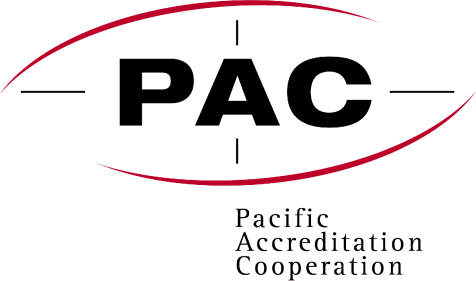 Goal 1 – Enhance PAC’s capability as a learning organization
Enhance governance
Review current structure and ToR for committees
Enhance the quality and efficiency of the PAC management system

Increase participation
Facilitate equal/broader participation
Small group discussions or confidential member sessions
Collective learning and experience sharing
15
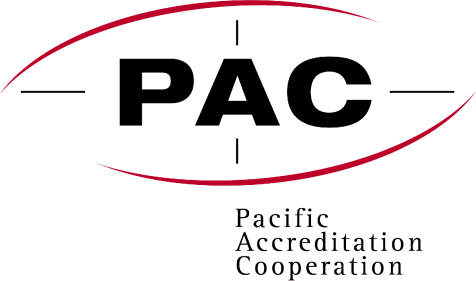 Goal 2 –Enhance technical competence
Develop & implement competence-based training
Increase the rigor of training for assessors & Peer Evaluators
Increase workshop-style sessions at Plenary

Expand PE capacities and activities
Enhanced criteria for Peer Evaluators
Sector specific strategies (eg GLOBAL.G.A.P)

Seek funding support for Capacity Building
Eg. APEC and PTB
Investigate other funding opportunities
16
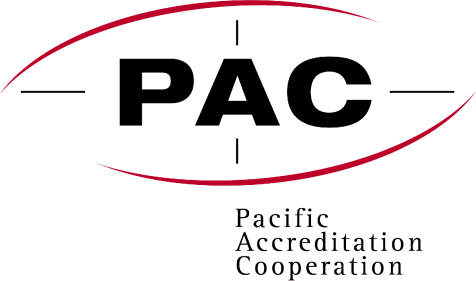 Goal 3 – Strengthen PAC’s identity
Develop PAC positions to IAF
Increase Inter-member communications & consensus
Strengthen our cooperative arrangements with strategic partners
Develop common documents & joint activities
Strengthen PAC relationship with other SRBs
Greater recognition by APEC
Communicate PAC’s activities associated with the APEC Bogor Goals
Raise PAC Profile
Develop and enhance communication tools
 Make clear mechanism for a learning organization
 Develop tools for External communication
17
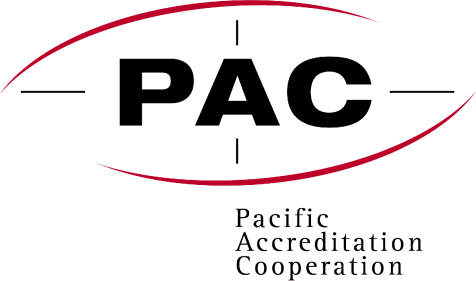 Goal 4 – Increase the acceptance of PAC among stakeholders
Investigating opportunities for new MLA programs
Increasing membership and the number of signatories to the MLA
Increase visibility of PAC among trade blocs in the region
Increase visibility of PAC MLA among regulators
18
[Speaker Notes: Now as I mentioned this Strategic Plan is under ballot,]
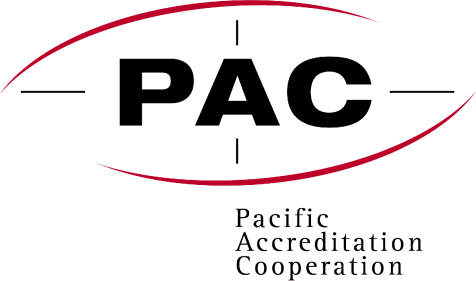 Conclusions
PAC region is a main player for conformity assessment scheme based on ISO MS standards in the world



Market has been changing
Market need has been changing
Regulators may expect for PAC to enhance the infrastructure for conformity assessment  and its credibility
SRBs are expected to work more closely
19
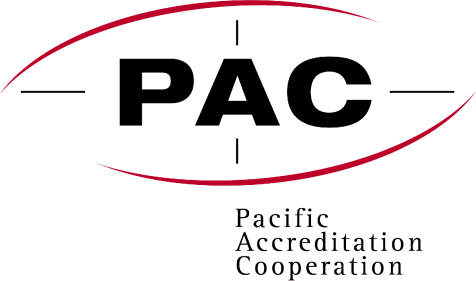 Thank you
20